HIS  Saving GRACE
Ephesians 2: 1 -12
The Graces
Joy

Elegance

Beauty
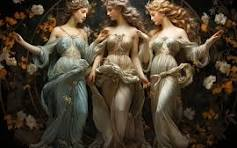 HIS  Saving GRACE
The Saviour’s Grace
Grace is a beautiful word
Grace is a wonderful gift
Christ’s grace is even better and it’s inexhaustible-                (2 Corinthians 8:9; 9:8; 13:13)
HIS  Saving GRACE
Ephesians 2: 1 -12
Grace in Ephesians
“The brackets” - Ephesians 1:2 & 6:24
“Lavish grace” - Ephesians 1: 7
“Glorious grace” - Ephesians 1: 6
HIS Saving GRACE
Ephesians 2: 1 -12
Saving Grace
Ephesians 2: 5 -8
“It is by grace you have been saved…
God who is rich in mercy….raised us up with Christ in order that…he might show the incomparable riches of his grace
For it is by grace you have been saved, through faith…it is the gift of God - not of works”
“The Prodigal Son
HIS Saving GRACE
Ephesians 2: 1 -12
Saving Grace -
Saved from what?
Ephesians 2: 5 -8
“It is by grace you have been saved…
DEAD - in trespasses and sins
CAPTIVES - to evil spiritual forces
                        - to our selfish cravings
CONDEMNED - “by nature objects of wrath”
HIS Saving GRACE
Ephesians 2: 1 -12
Saving Grace -Incomparable riches!
Ephesians 2: 5 -8
God who is rich in mercy….raised us up with Christ in order that…he might show the incomparable riches of his grace
“Love…rich in mercy… his grace”
Death…powers of darkness… depraved culture… human nature
“Where sin increased, grace increased all the more” (Romans 5: 20) - impact (overflow)…extent (the many) …eternal life (quality)
HIS Saving GRACE
Ephesians 2: 1 -12
Saving Grace - The contrast
For it is by grace you have been saved, through faith…it is the gift of God - not of works”
Not of works …Human achievement, endeavour, effort, righteousness, status, merit, approval, reward
“Not from yourselves” …our plan, our initiative, our innate ability 
The gift of God … freely, relational, freeing
HIS  Saving GRACE
Ephesians 2: 1 -12
Grace in Ephesians
The Prodigal Son
Deserved - degradation, starvation, isolation
Hoped for - mercy - accepted as a servant
Received - incomparable grace - welcome, honour, restoration, sonship
Healing - the past, the present and the future
HIS  Saving GRACE
Ephesians 2: 1 -12
The future
Paul’s Life
Damascus Road
Visit of Ananias
“My chosen instrument…”
“By the grace of God, I am what I am, and his grace to me was not without effect…”
(1 Corinthians 15:10)
HIS  Saving GRACE
Ephesians 2: 1 -12
Michael Angelo
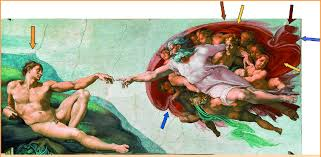 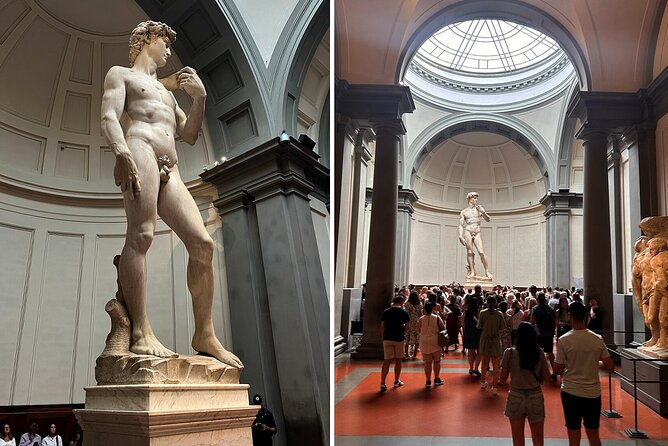 “I saw the angel in the marble and carved until I set him free”
HIS  Saving GRACE
Ephesians 2: 1 -12
Serving Grace
Saving Grace
God’s workmanship
Created in Christ Jesus
To do good works
According to God’s plan
HIS  Saving GRACE
Ephesians 2: 1 -12
Grace in Ephesians
“Gift of God’s grace” - 
To Paul - Ephesians 3: 2, 7 -8
To All - Ephesians - 4: 7
HIS  Saving GRACE
Ephesians 2: 1 -12
Saving Grace
“How marvellous, how wonderful!”
Do I know this grace?
Can I share this grace?
Will I live this grace?
?